PRESENTATION ONAGRICULTURAL FINANCE & CO-OPERATION
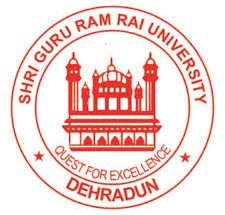 LECTURE PREPARED BY  -
Dr. J P Singh
Associate Professor
(SGRRU, Dehradun )
DEPARTMENT of  AGRICULTURE
SHRI GURU RAMRAI UNIVERSITY, DEHRADUN UTTARAKHAND
Outline
Credit needs in agriculture
Meaning and definition of credit
Classification of credit
Credit?
As per GALBRAITH credit is temporary transfer of asset from one has to other who has not.
Credit in Agriculture?
Buying agricultural inputs like seeds fertilizers plant protection chemicals feed and fodder for cattle etc.
Supporting their families in those years when the crops have not been good.
Increasing farm efficiency as against limiting resources.
Classification of credit
Classification of credit
Classification of credit
Classification of credit
Classification of credit
Classification of credit
Classification of credit
Classification of credit
Classification of credit
Thank you
Prepared By -
Dr. J P SINGH
ASSOCIATE PROFESSOR
DEPARTMENT OF AGRICULTURE AND AGRONOMY